P A N C A S I L A
PANCASILA PADA MASA REFORMASI
Setelah berakhirnya masa pemerintahan orde baru yang ditandai dengan lengsernya kepemimpinan presiden Soekarno pada 1998, bangsa Indonesia kemudian memasuki masa orde reformasi (mulai 1988 hingga saat ini). Mengenai pelaksanaan demokrasi pada masa reformasi dapat diketahui dari naskah Rencana Pembangunan Jangka Panjang (RPJP) 2005-2025.
Tahapan Demokrasi
Dalam naskah RPJP 2005-2025 menyatakan bahwa proses demokrasi dalam era reformasi berada dalam tahapan ketiga yakni tahap konsolidasi reformasi. 
Berikut ini penjelasannya mengenai tahapan demokratisasi:
Tahap pertama, yakni peralihan dari kepemimpinan dari penguasa non-demokratis ke penguasa demokratis,
Tahap kedua, yakni pembentukan lembaga-lembaga dan tertib politik demokrasi
Tahap ketiga, yakni Konsolidasi demokrasi
Tahap keempat, yakni praktik demokrasi sebagai budaya politik berbangsa dan bernegara.
PENGERTIAN REFORMASI
Reformasi menurut kamus besar bahasa Indonesia pun juga dapat di artikan sebagai sebuah perubahan atau pembaruan yang dilakaukan secara drastis untuk perbaikan di segala bidang, baik di bidang sosial, politik, atau agama di dalam suatu masyarakat atau negara.
Dalam memahami peranan Pancasila di era reformasi, terlebih lagi dalam konteks pancasila sebagai ideologi nasional dan dasar negara, merupakan sebuah keharusan agar setiap warga negara memiliki satu pemahaman mengenai fungsi pokok Pancasila dalam kehidupan bermasyarakat, berbangsa dan bernegara.
Berikut syarat-yarat yang hendaknya dipenuhi agar dapat diberlakukannya sebuah reformasi dan melakukan sebuah pembaruan, yaitu:
Reformasi diberlakukan untuk sebuah tujuan pembaruan kondisi mupun keadaan yang dianggap lebih baik
Berdasarkan pada sebuah kerangka struktural tertentu.
Reformasi diberlakukan dengan berdasar pada moral dan etika yang berpedoman pada asas ketuhanan Yang Maha Esa, yang menjaminn persatuan dan kesatuan bangsa.
Gerakan reformasi bertujuan demi mengembalikan pada sebuah dasar maupun sistem dan prinsip-prinsip demokrasi
Terjadi berbaga macam penyimpangan, misalnya banyak terjadinya pelanggaran hak warga negara,
TUJUAN REFORMASI
Perubahan dilakukan dengan serius dan bertahap demi menemukan nilai-nilai yang baru dalam kehidupan berbangsa dan bernegara.
1
Mengatur kembali struktur ketata-negaraan secara menyeluruh, meliputi perundangan serta konstitusi yang dianggap telah menyimpang dari tujuan awal perjuangan yang dicita-citakan oleh masyarakat bangsa secara keseluruhan.
2
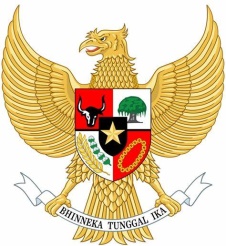 Memulai perbaikan di segala bidang kehidupan baik politik, ekonomi, sosial budaya, serta pertahanan keamanan.
3
Menghilangkan serta mengubah perilaku hidup serta kebiasaan di dalam masyarakat yang tidak lagi sejalan dengan tuntutan reformasi. Misalnya banyaknya kasus kekuasaan yang sewenang-wenang atau otoriter, penyimpangan  undang-undang juga penyelewengan dalam kasus yang lain.
4
Peran Pancasila dalam Reformasi
Gerakan Reformasi
Nilai-nilai luhur Pancasila yang pada dasarnya merupakan sumber nilai, dasar moral dan pedoman etika bagi negara dan aparat sebagai pelaksana negara. Hal tersebut berguna menjadi alat legitimasi politik guna memuluskn segala macam tindakan maupun kebijakan yang mengatasnamakan Pancasila yang pada kenyataannya, tindakan maupun kebijakan tersebut dikethui sangat bertentangan dengan kedudukan Pancasila sebagai dasar negara dan pandangan hidup bangsa. 
Pada klimaksnya, keadaan tersebut ditandai dengan terpuruknya perekonomian nasional, sehingga muncul gerakan dari masyarakat terutama oleh mahasiswa, cendekiawan yang menuntut diberlakukannya sebuah reformasi. Pembaruan di segala segi bidang utamanya pada bidang hukum, politik, ekonomi, dan pembangunan secara menyeluruh. Gerakan reformasi yang terjadi di Indonesia ialah pada saat rakyat menuntut mundurnya Presiden Soeharto pada tanggal 21 Mei 1998, dan pemerintahannya kemudian digantikan oleh B.J Habibie.
Reformasi dalam paradigma Pancasila
Gerakan reformasi yang mengacu pada nilai-nilai keluhuran Pancasila, sehingga tercipta sebuah reformasi yang tentunya tak meninggalkan adab dan nilai-nilai pendidikan karakter.  Berikut penjelasannya:
Sila ke 1 Memiliki sebuah pengertian, yakni gerakan reformasi berdasarkan pada moral dan akhlak ketuhanan yang tentunya mengarah pada pembaruan kehidupan yang lebih baik yang berkeyakinan sebagai makhluk ciptaan tuhan.
Sila ke 2 Yang artinya, sebuah gerakan reformasi hendaknya berlandaskan moral kemanusiaan demi sebuah upaya penataan kembali kehidupan yang menjunjung tinggi harkat dan martabat manusia sebagai makhluk sosial.
Sila ke 3 Yang artinya, adanya gerakan reformasi hendaknya memberikan jaminan tegaknya negara dan bangsa Indonesia sebagai sebuah upaya menjaga keutuhan NKRI  sebagai sebuah kesatuan negara yang berdaulat.
Sila ke 4 Memiliki arti, bahwa seluruh penyelenggaraan kehidupan berbangsa dan bernegara hendaknya memposisikan rakyat sebagai subjek yang memegang kedaulatan.
Sila ke 5 Memiliki sebuah pengertian, bahwa gerakan reformasi hendaknya mempunyai visi serta misi yang jelas dalam mewujudkan sebuah keadilan sosial untuk rakyat secara menyeluruh.
Perkembangan Demokrasi secara positif pada masa Reformasi
Pemilu yang dilaksanakan tahun 1999 jauh lebih demokratis dari yang sebelumnya serta pelaksanaan pemilu setelah tahun 1999 juga berjalan demokratis dan lebih baik daripada pelaksanaan pemilu sebelum 1999.
Sebagian besar hak dasar bisa terjamin seperti adanya kebebasan menyatakan pendapat.
Pola rekruitmen politik untuk pengisian jabatan politik dilakukan secara terbuka.
Rotasi kekuasaan dilaksanakan dari mulai pemerintahan pusat sampai pada tingkat desa.
PANCASILA PADA SAAT INI
Kedudukan Pancasila sebagai dasar negara dan pandangan  hidup  bangsa telah disepakati oleh seluruh bangsa Indonesia. Akan tetapi, dalam perwujudannya banyak sekali mengalami pasang surut. Bahkan sejarah bangsa kita telah mencatat bahwa.
	Tantangan masa kini dan masa depan yang terjadi dalam perkembangan masyarakat Indonesia dan dunia internasional. Dapat menjadi ancaman bagi nilai-nilai Pancasila sebagai dasar negara dan pandangan hidup.
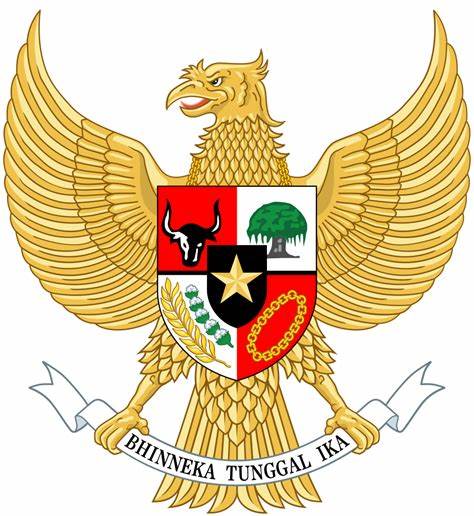 TANTANGAN GLOBALISASI
Globalisasi berasal dari kata Global yang artinya secara umum dan keseluruhan, secara bulat, secara garis besar bersangkut paut dan meliputi seluruh dunia. Mengglobal berarti meluas ke seluruh dunia atau mendunia, dan akhirnya menjadi globalisasi yang artinya proses masuknya ke ruang lingkup dunia.
Tantangan globalisasi sekarang telah melanda dunia dan negara kita pengertian globalisasi sendiri adalah:  Masuknya atau luasnya pengaruh dari suatu wilayah /negara lain dan atau proses masuknya suatu negara dalam pergaulan dunia. Kemudian mengingat globalisasi sangat berpengaruh terahadap gaya hidup bahkan ideologi negara.
Globalisasi Bertentangan Dengan Pancasila
SILA PERTAMA
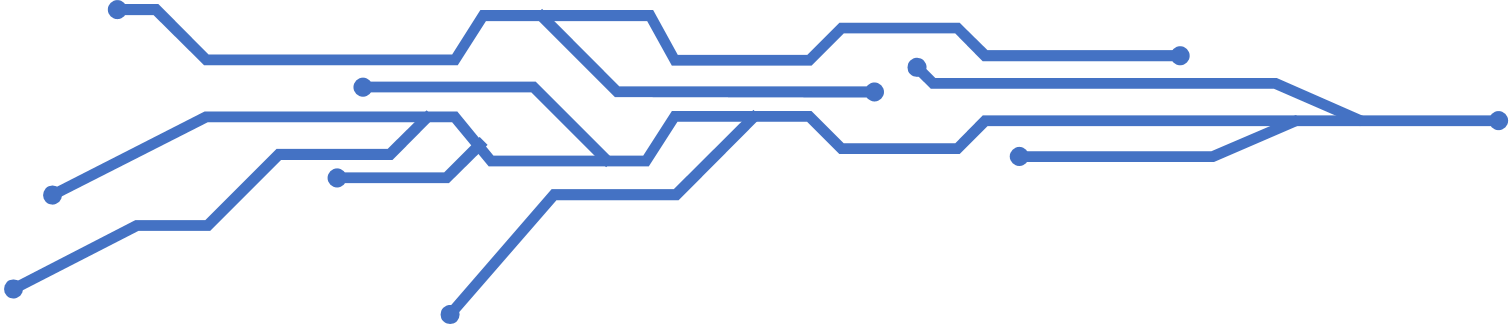 Membangkitkan materialisme yang menentang spiritualitas dan bangkitnya semangat eksploitatif mondial yang menggerus moral dan etika. Pada globalisasi hormat terhadap nyawa dan manusia berkurang dengan drastis demi pengejaran kesenangan duniawi dan kebahagiaan semu. Demikian pula terjadi komersialisasi agama dan berbagai aspek agama dijadikan komoditas, serta pudarnya substansi agama
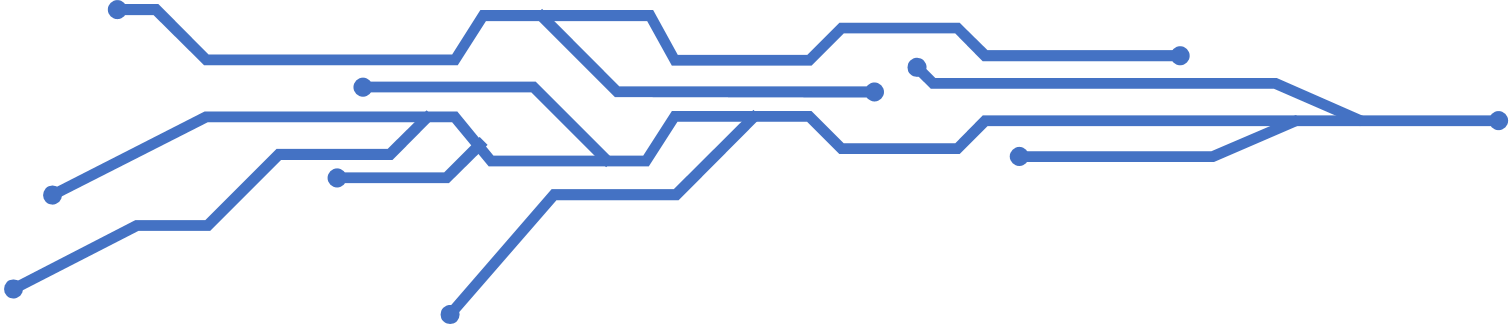 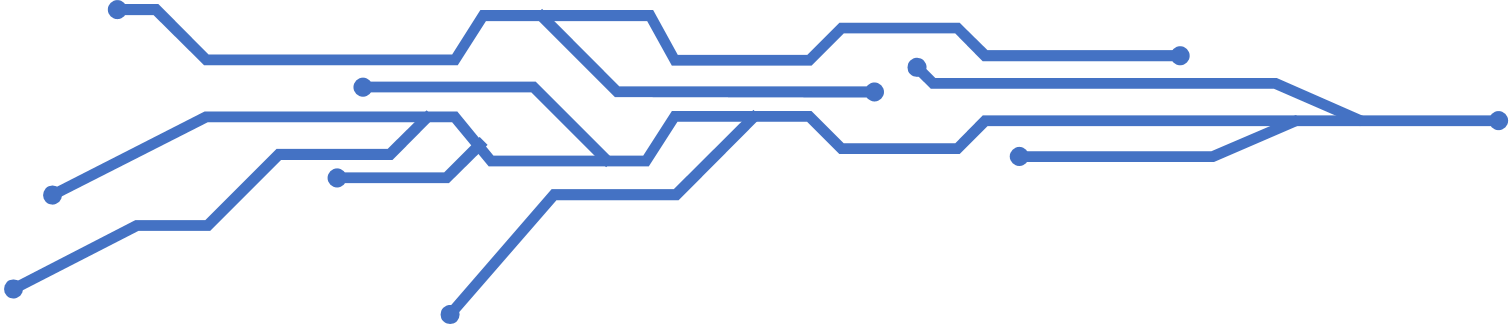 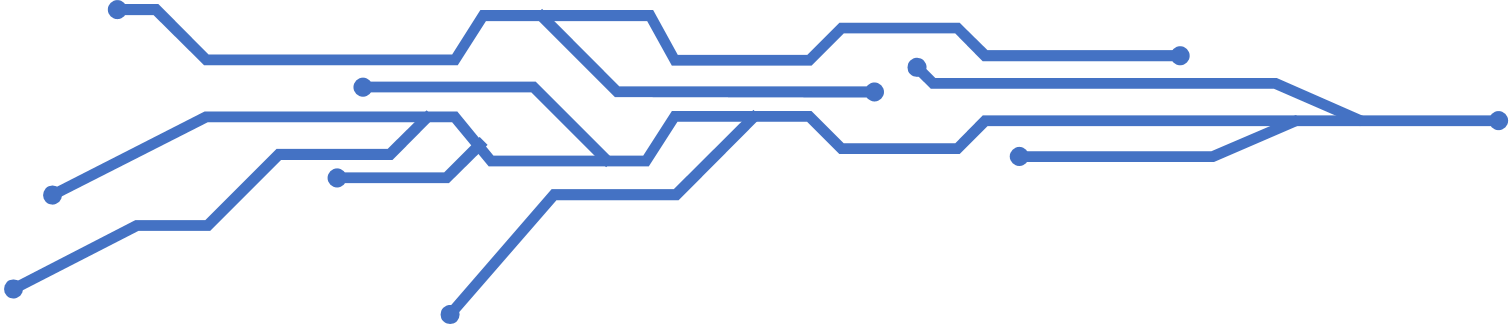 SILA KEDUA
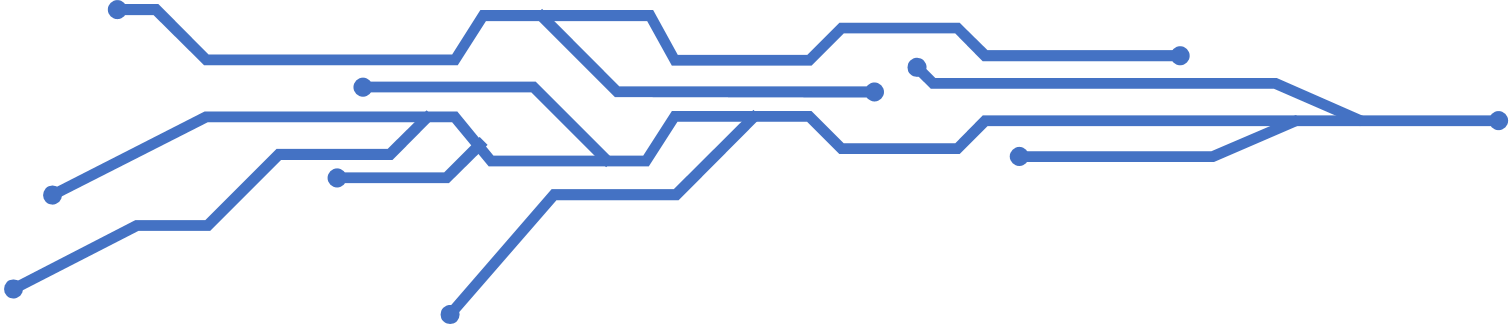 Dengan globalisasi kemanusiaan dan perikemanusiaan diganti oleh teknologi dan efisiensi, manusia menjadi using atau menjadi suku mesin-industri (teknologisasi) dan dapat dibuang setiap waktu karena tidak diperlukan lagi. Pada arus globalisasi, hak-hak manusia dan etika dilanggar jika bertentangan dengan usaha mencari laba dan kekuasaan.
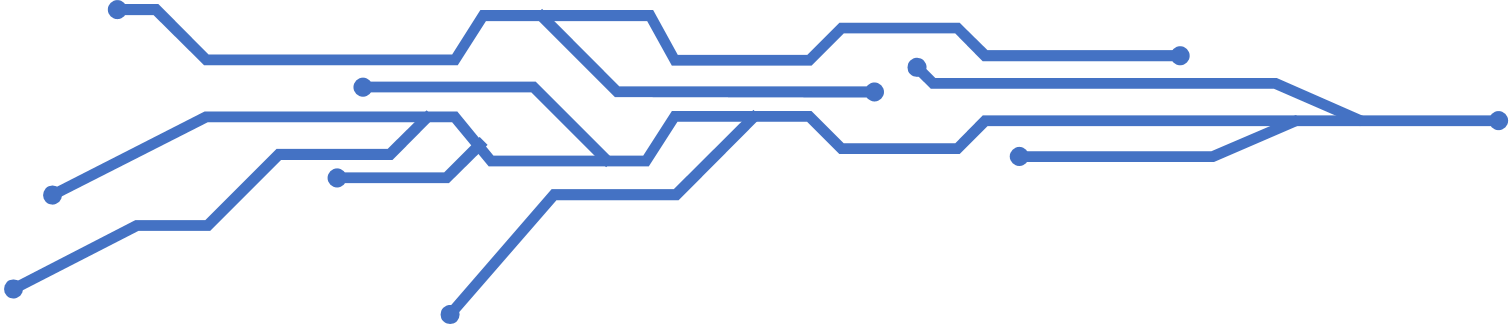 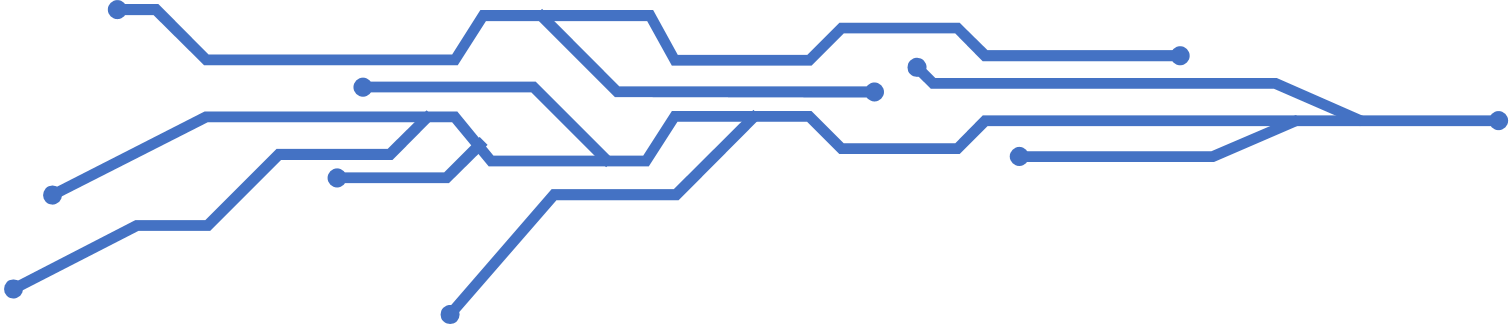 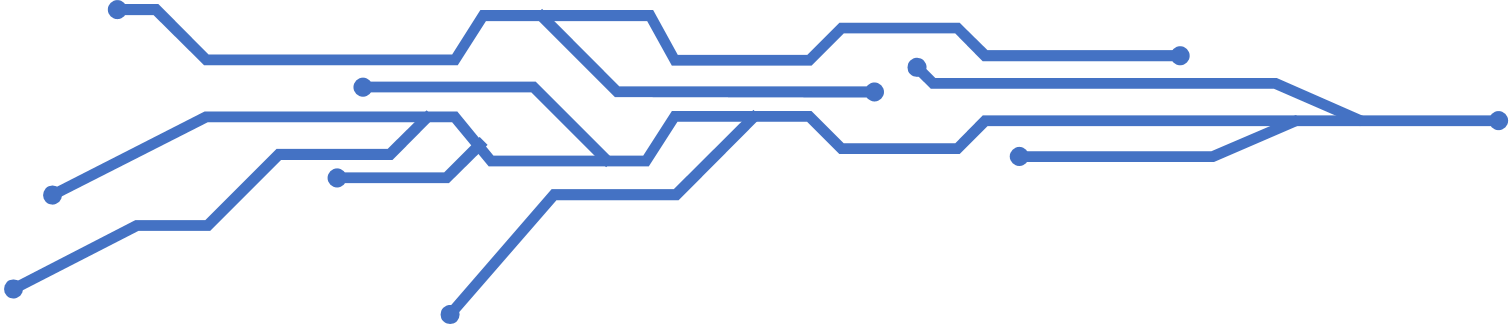 SILA KETIGA
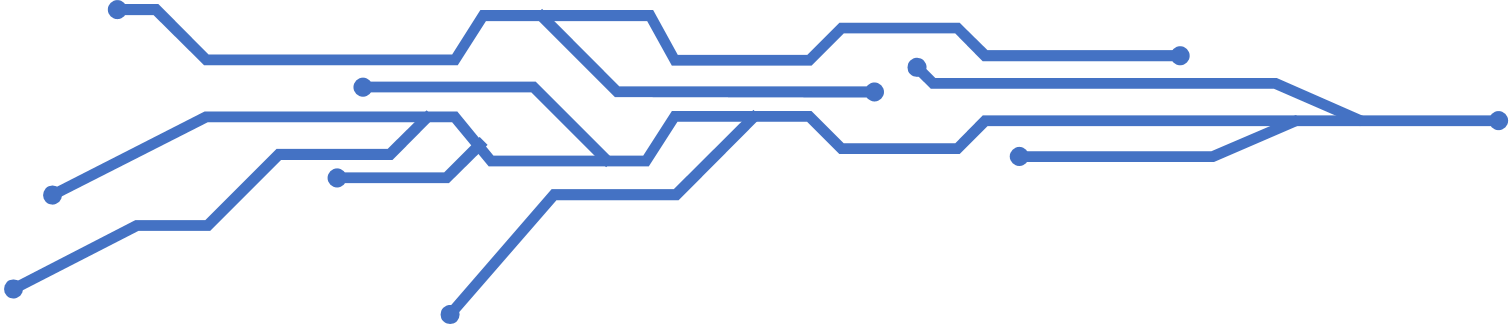 Globalisasi juga bertentangan dengan sila ke-3, karena hilangnya porositas batas bangsa-bangsa oleh arus bebas fakor-faktor produksi, pelenyapan tariff, tak terkendalinya arus lintas-batas informasi dan nila-nilai.
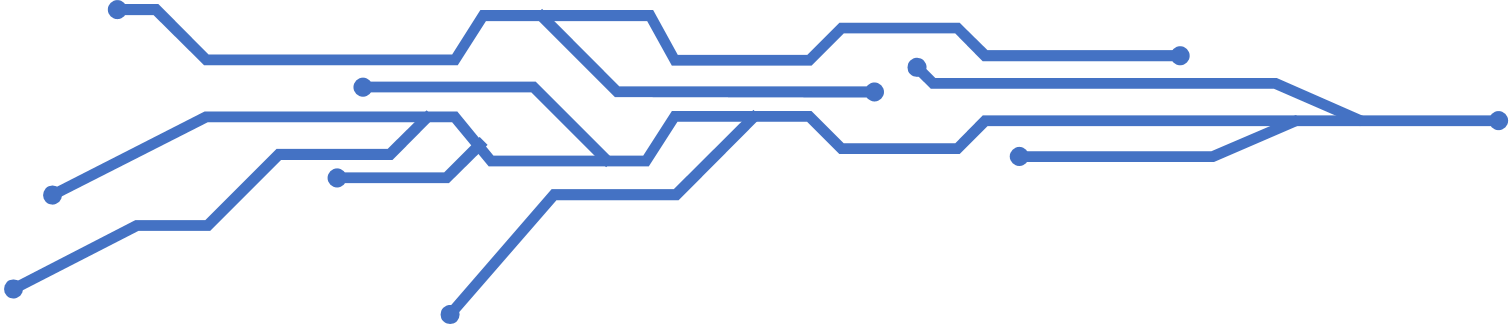 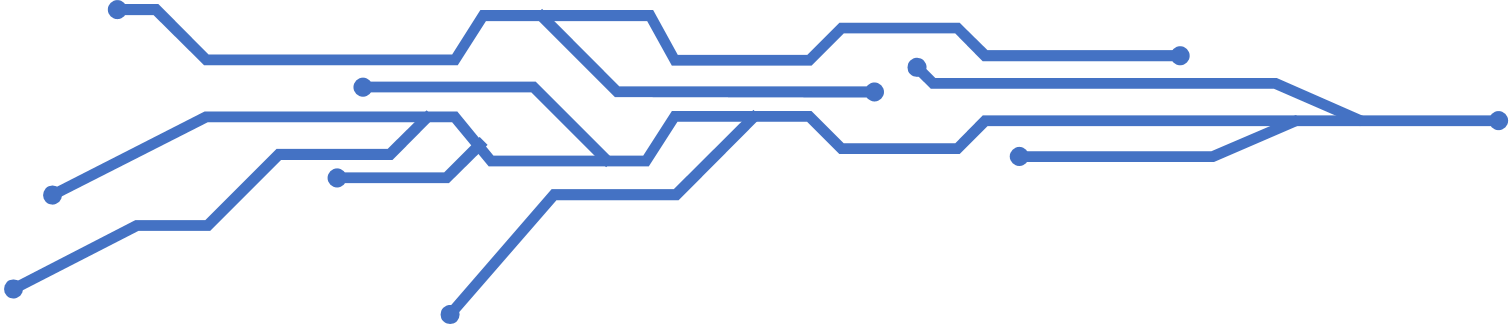 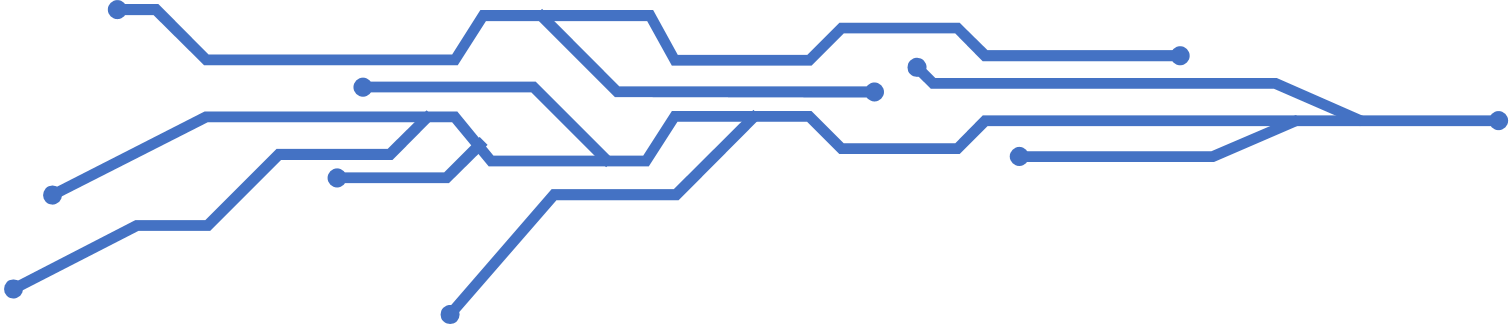 SILA KEEMPAT
Demikian halnya dengan sila ke-4 Pancasila yang juga bertentangan karena globalisme menaikkan per-kapita nasional, tetapi menambah pula presentase orang miskin, sehngga terjadi rekonfigurasi lapisan-lapisan social-ekonomis. Globalisme menekan aspirasi rakyat suatu Negara dengan ambis-ambisi korporasi transnasional yang lebih kuat dari ambisi Negara. Globalisme menghalangi kecerdasan dan kesehatan rakyat dengan bertambah mahalnya komoditas ilmu pengetahuan dan kesehatan
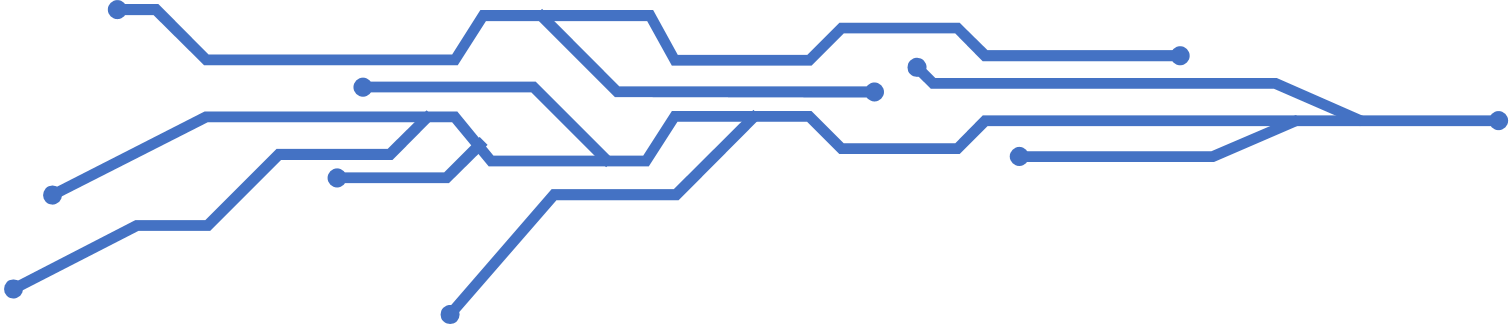 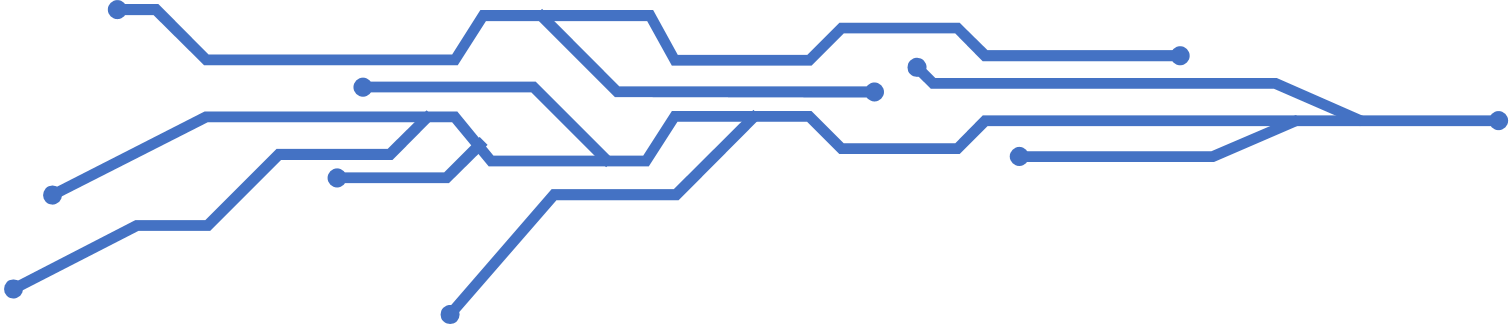 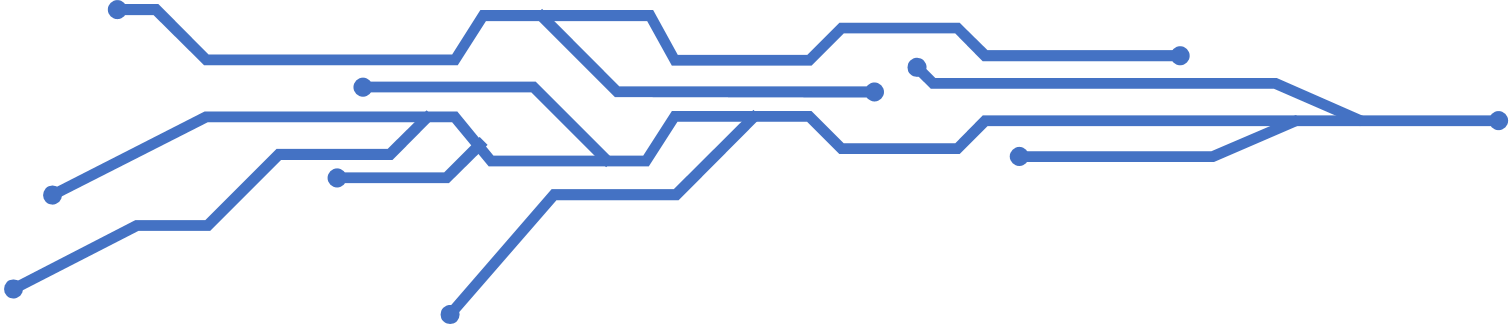 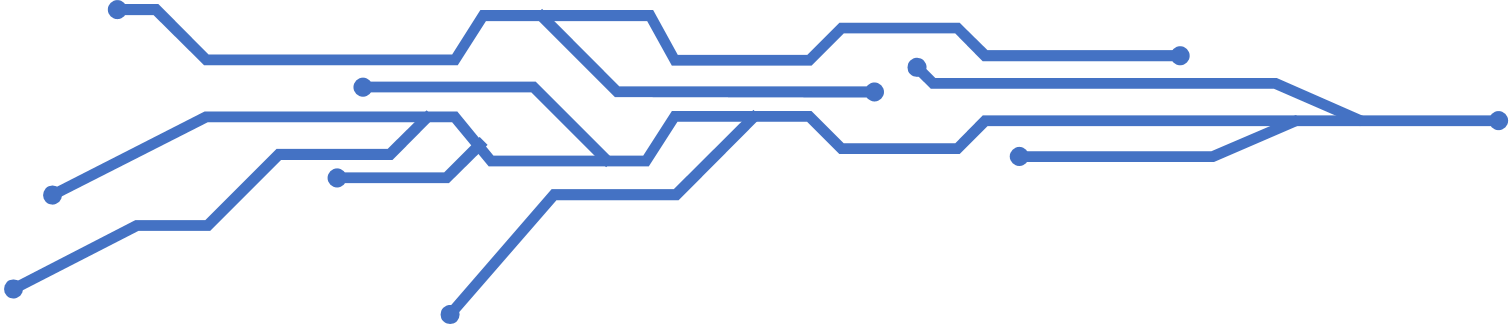 SILA KELIMA
Sila ke-5 Pancasila lagi-lagi juga bertentangan dengan globalisme, karena keadilan komutatif, distributif, dan legal diperjualbelikan; konsumen tidak berhubungan langsung dengan produsen; dan system legal dibuat demi keuntungan modal;dan eksploitasi lingkungan dapat mengancam keadilan nasional, regional, internasional maupun intergenerasinal, karena hutang dan pajak lingkungan tidak dibayar.
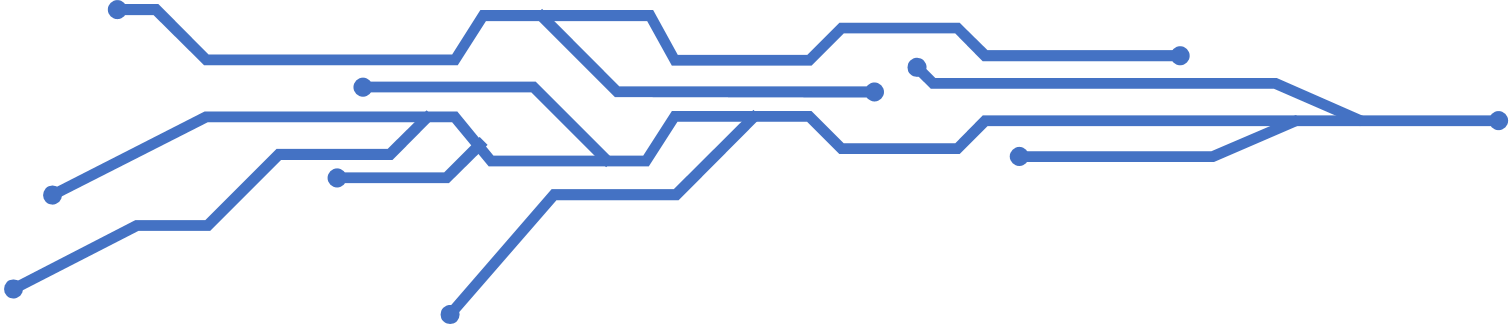 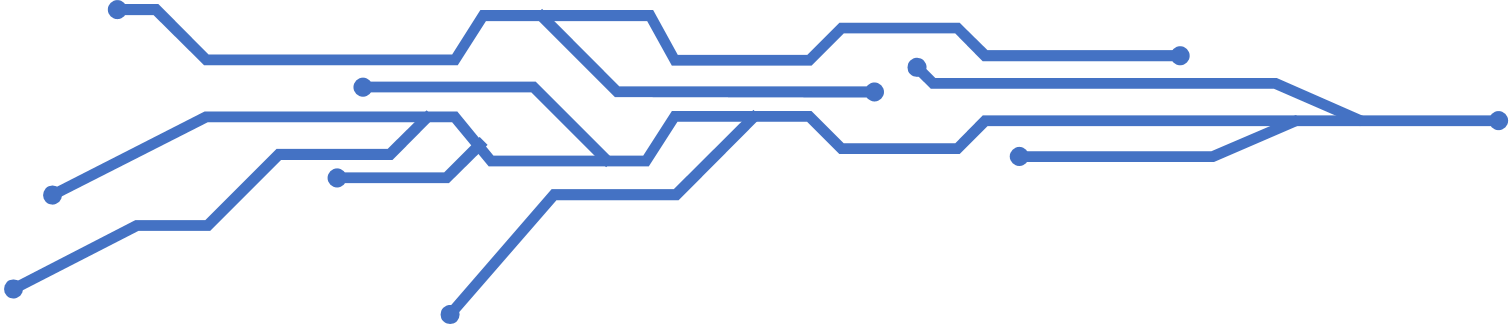 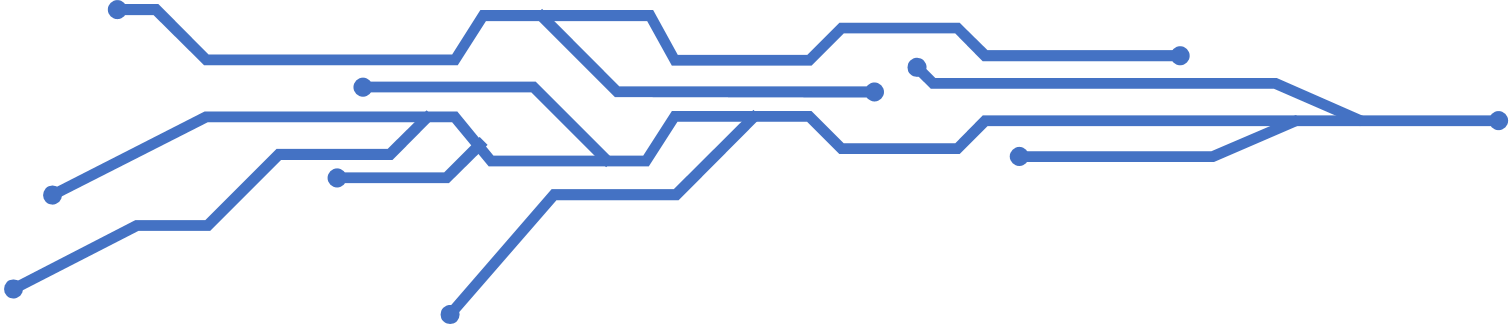 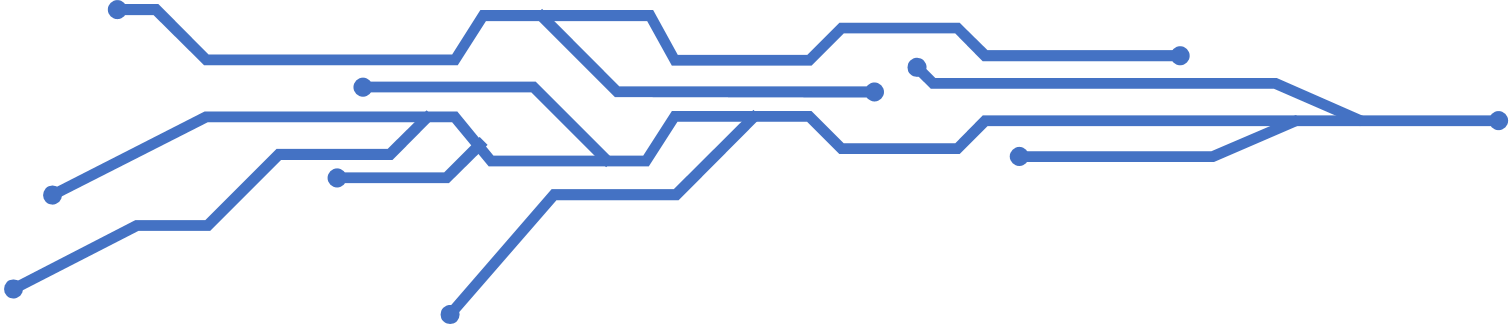 Tantangan Globalisasi Terhadap Nilai-Nilai Pancasila
We Create
Professional Presentation
Nasionalisme dan internasionalisme
Budaya Barat Dan Budaya Indonesia (westrenisasi)
Globalisasi telah mengubah wajah negara berkembang dan indonesia pada khususnya sistem perekonomian yang dulunya sosialis men-jadi pasar terbuka. Perubahan pasar ini disebabkan oleh adanya interaksi indonesia dengan negara negara barat. Perubahan lain adalah nilai dan sikap nasionalisme globalisasi telah membuat semangat nasionalisme menurun, sebab setiap orang berusaha memaksimalkan kepuasannya dan dapat hidup dinegara maan saja berdasarkan kompetensi dan komitmennya.
Pertanyaan kritis dan relvan adalah nilai-nilai apakah yang dapat disebut khas indnesia. Dari berbagai literature dan pengalaman dalam kehidupan masyarakat, berbangsa dan bernegara sekurang-kurangnya ada tiga konsep yang mencerminkan khas indonesia sesuai dengan nilai pancasila yaitu musyawarah, mufakat dan gotong royong. Kemudian jika demikian bagaimana kita menyablimasikan nilai-nilai khas indonesia tersebut kedalam tatanan nilai universal Dan lain sebagainya.
Example Text : Get a modern PowerPoint  Presentation that is beautifully designed. I hope and I believe that this Template will your Time, Money and Reputation.
REAKTUALISASI PANCASILA
Berdasarkan keadaan yang terjadi Kemudian hingga muncul lah sebuah gagasan rejuvenasi pancasila dan sejenisnya merupakan agenda nasional yang mendesak diwujudkan dan mengundang kalangan intelektual untuk berperan aktif kemudian sebagai etika-etika politik sila-sila pancasila harus menjadi orientasi praktilk politik sehari-hari.
Hingga kemudian munculah gagasan reformasi pancasila yang berlandaskan amanat penting dalam kesadaran bahwa pancasila mengharuskan tegak dan berkuasanya hukum sehingga keadilan makin dapat menjadi kenyataan. Hal ini akan menyapu bersih merajalelanya korupsi dan berbagai hal lain yang sekarang menjadi sumber malu bagi orang indonesia. Tegaknya hukum juga menjaga agar besarnya potensi sumber daya alam dapat dimanfaatkan oleh bangsa indonesia sendiri.
Itu semua hanya akan terjadi jika ketahanan indonesia cukup terjamin, bahwa selain kesejahteraan nasional yang mantap juga keamanan nasional yang kuat. Dan makin sejahtera kehidupan rakyat, kekuatan pertahanan yang ampuh juga di bangun, TNI menjadi kekuatan militer yang harmonis baik di laut, darat, dan udara sesuai dengan luasnya wilayah NKRI dan jumlah penduduk yang terbesar ke-empat di dunia, serta perkembangan teknologi dunia.
Thank You